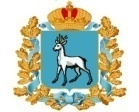 Министерство управления финансами Самарской области
Некоторые итоги исполнения местных бюджетов и предоставления межбюджетных трансфертов в 2021 году
 
Докладчик – главный консультант управления региональных межбюджетных отношений  министерства управления финансами Самарской области 
Конева О.В.
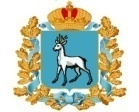 Министерство управления финансами Самарской области
Динамика налоговых и неналоговых доходов
Прирост налоговых и неналоговых доходов местных бюджетов
за 11 месяцев 2021 года к аналогичному периоду 2020 года составил
+ 2 976 млн. рублей или + 9,5%
Прирост доходов:
31 м.о.
+ 3 643 млн. рублей
Снижение доходов:
6 м.о.
- 667 млн. рублей
Из них снижение доходов на сумму 
- 577 млн. рублей произошло по 3 м.р., получившим в 2020 году «сверхдоходы»
2
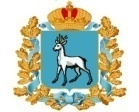 Министерство управления финансами Самарской области
Динамика поступления налогов, уплачиваемых по спец. режимам
Передача с областного уровня единых нормативов отчислений от налога, взимаемого в связи с применением упрощенной системы налогообложения (УСН)
%
млн.рублей
+ 747 - Самара
+ 442 - иные г.о. 
+ 241 - м.р.
3
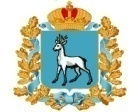 Министерство управления финансами Самарской области
Уровень долговой нагрузки городских округов
и муниципальных районов

в % к налоговым и неналоговым доходам
4
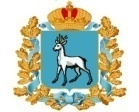 Министерство управления финансами Самарской области
Объем и динамика коммерческого долга 
муниципальных образований
5
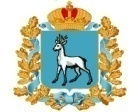 Министерство управления финансами Самарской области
Межбюджетные трансферты из областного бюджета местным бюджетам (2020-2021)
6
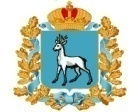 Министерство управления финансами Самарской области
Итоги стимулирующих дотаций за 11 месяцев 2021 года
млн. рублей
Выделено из резерва нераспределённых субсидий в связи с перевыполнением показателей
*  по итогам 2020 года бюджет м.р. Камышлинский недополучил дотацию  в объеме 1,7 млн. рублей в связи с нарушением условия предоставления дотаций  в части соблюдения норматива формирования расходов на содержание ОМСУ
7
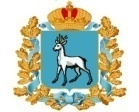 Министерство управления финансами Самарской области
Распределение дотаций на стимулирование повышения качества управления муниципальными финансами в 2021 году
тыс. рублей
8
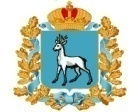 Министерство управления финансами Самарской области
Взыскание АО «Самаранефтегаз» ранее уплаченных в местные бюджеты арендных платежей за земли нефтедобычи
млн. рублей
9
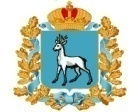 Министерство управления финансами Самарской области
Информация м.о. о направлениях использования прироста налоговых и неналоговых доходов, полученного в 2021 году
10
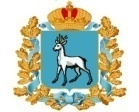 Министерство управления финансами Самарской области
Спасибо за внимание!